چارچوبی برای تحلیل نظام‌مند اخلاق سیاست‌گذاری علم و فناوری
آرش موسوی
کیوان الستی
فهرست مطالب
1- اخلاق سیاستگذاری
2- تم های پایدار در ادبیات اخلاق سیاست گذاری
3- نظریه سیاستگذاری
4- صورت بندی نظام مند پرسش ها در اخلاق سیاستگذاری
5- مطالعه موردی: تصویب قانون و آیین نامه اجرایی مقابله و پیشگیری با تقلب در آثار علمی
2 از 30
1- اخلاق سیاستگذاری
اخلاق سیاستگذاری: شاخه ای از اخلاق کاربردی
اخلاق سیاستگذاری علم و فناوری: بسط مسائل اخلاق سیاستگذاری به موضوع علم و فناوری
هدف: تحلیل معضلات، دوراهی­ها و چالش­های اخلاقی درگیر در فرایند سیاست‌گذاری و تصمیم­سازی علم و فناوری
3 از 30
1- اخلاق سیاستگذاری (ادامه)
وجود تکثر در موضوعات مورد بحث در اخلاق سیاستگذاری
فقدان چارچوب یا نگاه نظام مند که همه تم‌ها و مباحث زندۀ این حوزه را زیر چتر مفهومی واحدی قرار داده است
معرفی تم های پایدار در اخلاق سیاستگذاری و پیشنهاد چارچوب
4 از 30
2- تم­های پایدار در ادبیات اخلاق سیاست‌گذاری
1- نظریه دموکراتیک و فرایند سیاسی
اهمیت نگاه دموکراتیک در حدف سوگیری های ممکن در تصمیم گیری
اخلاق سیاست‌گذاری می­بایست در چارچوب بزرگتر اخلاق سیاسی مورد مطالعه قرار گیرد و عملکرد اخلاقی یک سیاست‌گذار می­بایست با معیار «جهت­گیری به سمت ایده­آل‌های دموکراتیک» توجیه گردد. 
اهمیت فرایندهای دموکراتیک در بازاندیشی اهداف
5 از 30
2- تم­های پایدار در ادبیات اخلاق سیاست‌گذاری (ادامه)
1- نظریه دموکراتیک و فرایند سیاسی (ادامه)
با ایده‌ال‌های دموکراتیک (و با حذفِ فاصلۀ میان سیاست‌گذاران و حوزه شهروندی) می‌توان سوگیری‌های ممکن در تصمیم‌گیریِ سیاست‌گذاران را از بین برد
اهمیت نگاه دموکراتیک در مسئولانه بودن فرایند سیاستگذاری علم و فناوری
در غالب رویکردها توجه به مشارکت دادن عامه در مراحل متفاوت تصمیم﻿گیری مشاهده می﻿شود
6 از 30
2- تم­های پایدار در ادبیات اخلاق سیاست‌گذاری (ادامه)
اخلاق فضیلت
فضیلت‌ به عنوان خصلتی استعدادی که به واسطه آن فرد در شرایط خاص رفتار (به لحاظ اخلاقی) مقبول نشان می دهد. 
فضایل شخصیتی باعث می­شوند که شخص در بزنگاه‌های اخلاقی بطور خودکار تصمیم به لحاظ اخلاقی درستی را اتخاذ کند. خصوصیتی که به طور ویژه مورد بحث و آزمون­های متعدد قرار گرفته است
اهمیت فضیلت هایی همانند مسئولیت پذیری، پاسخگویی فردی، ... در سیاستگذاری علم و فناوری
7 از 30
2- تم­های پایدار در ادبیات اخلاق سیاست‌گذاری (ادامه)
اخلاق فضیلت (ادامه)
نقش شیوع علم و فناوری در تغییر (یا زوال) فضیلت های بشری
مثال: فناوری﻿های اطلاعاتیِ دیجیتال (که انتقال اطلاعات در آنها بدون نیاز به وساطت کاغذ و قلم و دیگر محیط‌های واسط انجام می‌شود) و همچنین شیوع شبکه﻿های اجتماعی که قابلیت به اشتراک گذاشت اطلاعات را در سطح وسیعی دارا هستند، شرایط جدیدی ایجاد کرده که برخی فضیلت﻿ها از جمله احترام به حریم﻿شخصی دیگران کمتر مورد توجه قرار می‌گیرد.
8 از 30
2- تم­های پایدار در ادبیات اخلاق سیاست‌گذاری (ادامه)
اخلاق در قوانین 
حرکت به سمت حوزه سیاسی
ارزش­های بنیان‌گذاران حوزۀ سیاسی و اصول قانون اساسی بدین ترتیب، همانطور که مبانی اخلاقی حوزه سیاسی را می­سازد، می­توانند مبانی اخلاقی حوزه سیاست‌گذاری را نیز بنا بگذارند 
اهمیت قوانین نهادینه شده در درون افراد
 همواره این تمایل وجود دارد که آنچه در حوزه‌ سیاسی و به عنوان «قانون» (و خارج از ذهن و عادات افراد) وضع می‌شوند، در درون افراد، نهادینه شوند.
9 از 30
2- تم­های پایدار در ادبیات اخلاق سیاست‌گذاری (ادامه)
اخلاق در قوانین (ادامه)
وجود «اصل احتیاطی» در مدیریت ریسک و قوانین جهانی
قرائتِ قوی از اصل احتیاطی: زمانی که احتمال خطر وجود دارد (حتی در صورت کامل نبودن شواهد و حتی در صورتی که تنها حدس﻿هایی در مورد برخی خطرها وجود دارد) بهتر است اعمال تنظیمی صورت گیرد. 
قرائت ضعیف از اصل احتیاطی: نبود شواهد کافی در مورد خطرناک بودن چیزی، دلیل بر عمل نکردن (علیه خطرها) نیست.
10 از 30
2- تم­های پایدار در ادبیات اخلاق سیاست‌گذاری (ادامه)
حمایت از اخلاق در بافتار سازمانی
رابطه میان اخلاق حرفه ای و اهداف تجاری
نحوه تأثیر سازمان و دیوان سالاری سازمانی بر تفکر اخلاقی و عمل اخلاقی بوده است.
تضاد میان تلاش برای حفظ بقای فردی و حفظ بقای سازمانی
11 از 30
2- تم­های پایدار در ادبیات اخلاق سیاست‌گذاری (ادامه)
حمایت از اخلاق در بافتار سازمانی (ادامه)
شخصیت های افشاگر در سازمان های عمومی 
کسانی که در سازمان برابر اقدامات غیراخلاقی سکوت نمی‌کنند و آشکارا به نقد و افشاگری آن اقدامات می­پردازند.
باورمندی این شخصیت ها به اصول اخلاقی مطلق مانع از اینکه در فرایند اجتماعی شدن در سازمان، همرنگ جماعت شوند و حساسیت خود را نسبت به اعمال غیراخلاقی از دست بدهند.
12 از 30
2- تم­های پایدار در ادبیات اخلاق سیاست‌گذاری (ادامه)
نظریات فلسفی حامی اخلاق سیاست گذاری 
اخلاق هنجاری در مقابل اخلاق توصیفی 
بر خلافِ اخلاق توصیفی که در آن،  از چیستی رفتار و کردار افراد یک سازمان یا جامعه (فارغ از اینکه به لحاظ عقلانی موجه‌اند یا خیر) صحبت می‌شود، در اخلاق هنجاری، چرایی یک عمل اخلاقی محل بحث است.
اخلاق هنجاری به دنبال دلایل عقلانی برای اخلاقی بودن رفتارها است. .
13 از 30
2- تم­های پایدار در ادبیات اخلاق سیاست‌گذاری (ادامه)
نظریات فلسفی حامی اخلاق سیاست گذاری (ادامه)
در رویکرد هنجاری برای بایدها (و اینکه چرا می‌گوییم که عمل خاصی باید انجام شود) دلایل ارائه می‌شود

تفاوت مکاتب (نتیجه گرایی و وظیفه گرایی) در اخلاق هنجاری

 وظیفه گرایی ارزش‌ها را بر خود عمل (یعنی بر قصد و نمود فیزیکی آن) نسبت میدهد. 

نتیجه گرایی ارزش را به نتیجه ای که عمل به بار میآورد نسبت میدهد.
14 از 30
2- تم­های پایدار در ادبیات اخلاق سیاست‌گذاری (ادامه)
رویکردهای شناختی به توسعه اخلاقی
دیدگاه های توصیفی درباره توسعه اخلاقی (دیدگاه کوهلبرگ و کولبی)
کوهلبرگ مراحل رشد اخلاقی را در سه مرحله کلی مینشاند، 
سطح پیشاقراردادی که مبتنی بر تنبیه و پاداش است. 
سطح قراردادی که پایه استدلال اخلاقی را دغدغه نظم و هنجارهای اجتماعی میسازند. 
سطح پساقراردادی که در آن قوانین درونی شده و جهانشمول اخلاق پایه یک استدلال اخلاقی قرار میگیرند
15 از 30
2- تم­های پایدار در ادبیات اخلاق سیاست‌گذاری (ادامه)
رویکردهای شناختی به توسعه اخلاقی (ادامه)

محاسبات سود و زیان برای یافتن توجیه اعمال اخلاقی (یا غیر اخلاقی)

مثال: در توضیح چرایی انجام سوءرفتارهای علمی همانند تقلب، جعل یا تحریف آثار علمی، میتوان به این توجه کرد که اگر هزینۀ کشفشدن یک سوءرفتار علمی، به نسبت سودی که در نتیجۀ کشف نشدن آن عمل ایجاد میشود کم باشد، (و احتمال کشف شدن آن سوءرفتار نیز زیاد نباشد) سوءرفتار علمی عملی دارای توجیه عقلانی محسوب خواهد شد
16 از 30
3- نظریه سیاست‌گذاری
1.	رويکرد نهادی: سازمان‌های سياسی همچون پارلمان، نظام‌های حقوقی و بوروکراسی‌ها عواملی هستند که خروجی فرآيندهای سياست‌گذاری و تصميم‌سازی را مشخص می‌سازند و به سياست شکل می‌بخشند.
2.	رويکرد شبکه‌ای: انجمن‌ها و شبکه‌های روابط غيررسمی چه درون و چه بيرون نهادهای سياسی نتايج سياست‌گذاری را معين می‌کنند.
3. رويکرد اقتصادی–اجتماعی: عوامل اقتصادی و اجتماعی احاطه کننده فضای سياسی مشخص می‌سازند که کدام تصميمات گرفته می‌شوند و خروجی فرآيندهای سياست‌گذاری را معين می‌کنند.
17 از 30
3- نظریه سیاست‌گذاری (ادامه)
4. نظريه انتخاب عاقلانه: ترجيحات و چانه‌زنی‌های بازيگران سياسی به تصميمات و خروجی‌ها شکل می‌بخشند. اين چانه‌زنی‌ها در هيات رشته‌ای از بازي‌ها ميان عناصر مشارکت‌کننده صورت می‌بندند که در آن بازي‌ها، ساختار انتخاب‌های ممکن از طريق شرايط نهادی و اقتصادی–اجتماعی تعيين می‌گردند.
5. رويکرد ايده-محور: ايده‌های مرتبط با راه‌حل مسائل سياست‌گذارانه زندگی مستقل خويش را دارند. ايده‌ها و انديشه‌ها در فضای سياسی منتشر می‌شوند و در اذهان نفوذ پيدا می‌کنند و به شکلی مستقل از منافع يا مقدم بر آنها بر روی خروجی‌ها تأثير می‌گذارند.
18 از 30
3- نظریه سیاست‌گذاری (ادامه)
هرکدام از رويکردهای مورد اشاره، تنها بخشی از واقعيت را مورد ملاحظه قرار داده و تبيينی جزئی از امور بدست می‌دهند.

حرکت به سمت نوعی رويکرد تلفيقی در مطالعه سياست‌گذاری

تصميم‌سازی و سياست‌گذاری از يک منظر تلفيقی، به عنوان برآيندی از تعامل فرآيندهای گوناگون
19 از 30
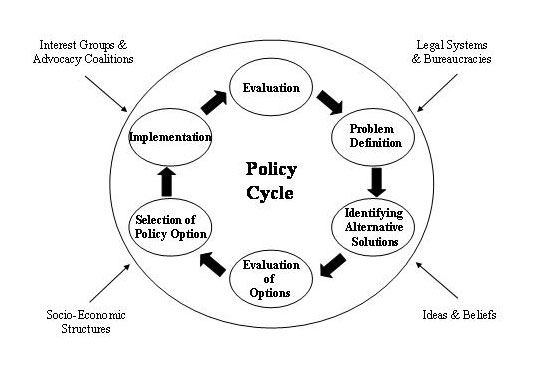 سیستم سیاست گذاری عمومی
20 از 30
4- صورت‌بندی نظام­مند پرسش­ها
1- چالش­های اخلاقی پیش از تصمیم­گیری
عدم وجود الگوی مورد پذیرش عام 
نقش گروه های ذی نفع و کارآفرینان سیاسی و سیاستی
اهمیت فرایند دموکراتیک
انتخاب و تدوین اولویت در چارچوب تنظیم دستورکار
فشارهای بین المللی
21 از 30
4- صورت‌بندی نظام­مند پرسش­ها (ادامه)
2- چالش­های اخلاقی پس از تصمیم­گیری
سوال کلیدی: اجرا، ارزیابی و یادگیری سیاستی چگونه با ملاحظات اخلاقی درگیر می شوند؟
ارزیابی سیاستی عملی ذاتاً هنجاری (یعنی موضوع قضاوت سیاسی) است و با تلاش های محققانه در بهترین حالت می­توان منطق پژوهش و سنت جستجوی حقیقتی بیطرفانه را وارد دنیای سیاست‌گذاری کرد، ولی نمیتوان بر آن تسلط یافت.
ارزیابی سیاست، به عنوان یکی از ابزارهای ضروری شناسایی بازخوردها و یادگیری
22 از 30
4- صورت‌بندی نظام­مند پرسش­ها (ادامه)
3- ابعاد اخلاقی ساختارهای حقوقی و اقتصادی-اجتماعی 
نقد به تکثرگرایی (سیاست ها به عنوان جمع برداری عملکرد گروه های فشار در نظر گرفته شوند)
عدم توجه به نابرابری های ناشی از ساختارهای حقوقی و اقتصادی
انحصار تصمیم سازی توسط نخبگان صاحب قدرت 
عدم تصمیم گیری در حوزه هایی که هیچگاه وارد دستور کار سیاستگذاری نمیشوند.
23 از 30
4- صورت‌بندی نظام­مند پرسش­ها (ادامه)
4- گروه­های ذینفع و چالش­های اخلاقی 

صورت‌بندی پرسش­هایی اخلاقی در خصوص رفتار گروه­های ذینفع و فشار پرداخت

آیا رفتارهای اخلاقی را می توان به گروه ها هم اطلاق کرد؟ 

چگونه می­توان عملکرد گروه­های فشار را از منظر محدودیت­های اخلاقی توصیف یا داوری نمود؟
24 از 30
4- صورت‌بندی نظام­مند پرسش­ها (ادامه)
ایده­ها و ارزش­های اخلاقی

اهمیت ایده «چهارچوب های هنجاری» در فرایند سیاستگذاری 

مفروضات درباره ارزش ها، ایده ها، گرایش ها و هویت ها و سایر انتظارات مشترک
25 از 30
5- مطالعه موردی
تصویب قانون و آیین نامه اجرایی مقابله و پیشگیری با تقلب در آثار علمی
   1- چالش‌های اخلاقی پیش از تصمیم‌گیری
در تصویب قانون و آیین نامه اجرایی طی کردن مرحله ای دموکراتیک میتوانست بسیاری از وجوه که امروز فقدان آن احساس میشود را لحاظ کند. 
در مورد قانون تعریفی که از تقلب علمی در  ارائه شده نحیف‌تر از آن است که بتواند مفهوم غنی‌تر سوءرفتار علمی را در خود جای دهد. 
نتیجه این است که  در تهیه آیین نامه اجرایی (هر چند به نظر میرسد که تهیه پیشنویس آن مسیری دموکراتیک را طی میکند) محدودیت‌هایی ایجاد شود.
26 از 30
5- مطالعه موردی (ادامه)
2- چالش‌های اخلاقی پس از تصمیم‌گیری
آیا  ارزیابی پسینی در این سیاست (در مورد قانون پیش‌گیری و مقابله با تقلب در آثار علمی وجود خواهد داشت و اینکه تا چه اندازه این بازنگری با دغدغه﻿ها و ارزش﻿های موجود در رشته﻿های متفاوت دانشگاهی مرتبط می﻿شوند نیز از مواردی است که وجه اخلاقی سیاست مورد نظر را روشن خواهد کرد.
27 از 30
5- مطالعه موردی (ادامه)
3- ابعاد اخلاقی ساختارهای تثبیت شده اقتصادی-اجتماعی و حقوقی

بسیاری عامل اصلی و اساسی سوءرفتارهای علمی را تصویب آیین‌نامه ارتقای اعضای هیئت علمی که (بیشتر از آنکه به کیفیت فعالیت‌های پژوهشی توجه کند) بسیار کمیت نگر است میدانند. 

بالا بردن کمیت‌ها ممکن است از روش‌هایی به دست آید که (حتی اگر غیرقانونی نباشند) الزاماً (به لحاظ علمی) ارزشمند نیستند.
28 از 30
5- مطالعه موردی (ادامه)
4- گروه‌های ذی‌نفع و چالش‌های اخلاقی

وجود رشته های دانشگاهی متفاوت با ماهیتها و شیوه های عملکرد متفاوت که با تصویب آیین‌نامه مورد نظر ناچار به تبعیت از تصمیم سیاست‌گذارانه واحدی هستند نشان دهنده این است که در تصمیم گیری و تصویب این آیین نامه گروه های ذی نفع متفاوت دخالت داده نشده اند.
29 از 30
5- مطالعه موردی (ادامه)
5- ایده‌ها و ارزش‌های اخلاقی

پارادایم‌های شناختی و جهان‌بینی‌ها و چارچوب‌های هنجاری خاصی در این دوران ذهنیت نخبگان سیاستی ما را جهت می‌داده و تصمیم‌سازی‌های کلیدی آنها را مشروط می‌ساخته است. 

نقش شورای عالی انقلاب فرهنگی (که در نهایت تصویب کننده آیین نامه ارتقا است) در این زمینه میتواند دارای اهمیت باشد.
30 از 30